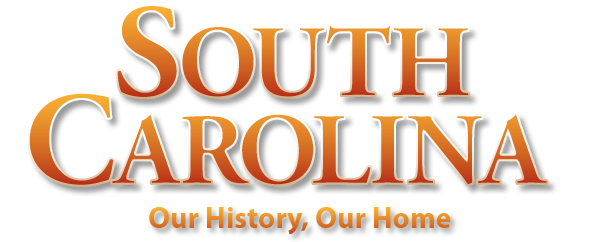 Chapter 16: South Carolina Up to Date
STUDY PRESENTATION
© 2022 Clairmont Press
Section 1: Population: More People, More Diversity 
Section 2: The Economy and the Environment
Section 3: The Political Scene: 1980-2020
Section 4: The Broader Culture
2
Section 4: The Broader Culture
Essential Question: How have cultural changes affected South Carolinians in recent years?
3
Section 4: The Broader Culture
What terms do I need to know? 
culture
popular culture
Spoleto Festival USA
4
Expanding Cultural Opportunities
State Museum in Columbia
Aquariums in Myrtle Beach and Charleston
Riverbanks Zoo and Garden in Columbia
5
Opportunities Everywhere
115 museums 
Local history museums
Specialty museums
6
Fairs, Festivals, Food, and Fun
Provide popular cultural activities
Product, sports, music, cultural, and transportation festivals
Reenactments
7
Performing and Visual Arts
Spoleto Festival USA in Charleston
Music, dance, theater, and visual arts
Boon to tourism
Amateur and professional
Bands and orchestras
Ballet companies
Theaters
Museums of visual arts
8
Changing Communications
Technology 
Individualized musical choices
New cultural communities
Access to powerful mobile computing
9
Religion
Creates beneficial institutions
Uses government for humanitarian purposes
Expresses a more openly political voice
Counter measures
Lottery
Relaxed restrictions on drinking
Removal of ban on Sunday activities
Increased number of women in church leadership positions
10
Women in South Carolina and the United States
Increased participation in the political process
Increased number of government office holders 
Higher college enrollment than men
11
Race Relations
Evidence of growing, united multiracial society
Public spaces, schools, and workplace increasingly diverse
Government diversity mirrors society
Integration evident to some degree in most neighborhoods
Settlement of Catawba land dispute
12
Image Credits
Slide 1: Ted Kerwin Wikimedia Commons; Slide 2: Public Domain Wikimedia Commons; Slide 14: Public Domain on Wikipedia; Slide 23: Public Domain on Wikimedia Commons; Slide 41: Andy Montgomery Wikipedia Commons
Return to Main Menu
13